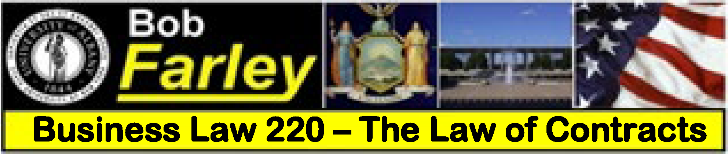 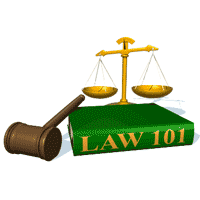 Slide Set Eleven B:
Torts – Negligence and Intentional Torts
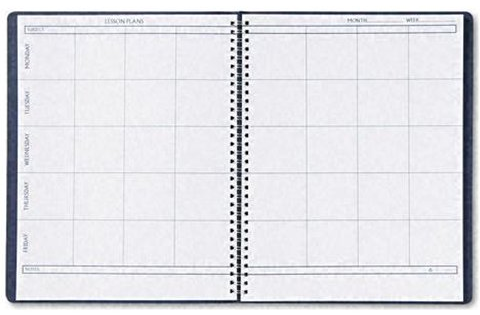 Last Time We Spoke About:


The Criminal Law
 Structure and Purpose of Criminal Law
Part One: Definitions / Substantive - Procedural / Purpose / Crimes / Torts
 Theories of Criminal Punishment
Part Two: Punishment Theories / Sentencing / Classification
 Common Law Felonies
 Part Three: Common Law Felonies / Current Day Criminal Statutes
 Class Case – Regina v. Dudley and Stephens
     Necessity and Mens Rea
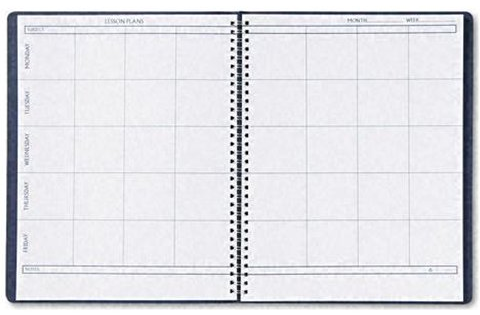 Tonight We Will Speak About:

The Law of Torts
 General Principles
Part One: Definitions / Torts vs. Crimes / Types of Torts

 Negligence and Intentional Torts
  Part Two: Definitions / Intentional Torts / Unintentional Torts – Negligence

 Liability and Foreseeability
 Part Three: Definitions / Liability / Foreseeability / Strict Liability / Defenses

 Class Case – MacPherson v. Buick Motor Co.
     The Elements of Foreseeability
Torts
Negligence and Intentional Torts
Definitions
Torts
Negligence and Intentional Torts – Definitions

Intentional Torts:

Intentional Tort Defined: These are torts that are based on willful misconduct or intentional wrongs. 

Black’s Law Dictionary:  Defines the term “intentional tort” as a tort committed by someone acting with general or specific intent.

Intent Defined: Black’s Law Dictionary defines “intent” as the state of mind accompanying an act, especially a forbidden act.


General Intent: Black’s defines “general intent” as the intent to perform an act even though the actor does not desire the consequences that result.

Specific Intent:  Black’s defines “specific intent” as the intent to accomplish the precise act that is the subject of the tortious conduct. 

Meaning of Intent: A person is deemed to have acted intentionally, if he or she has a conscious desire, to perform the act that the law recognizes as tortious, or wrongful. 

Scope of Intent: Under the definition of intent, a person who has no conscious desire to actually cause the consequences, but is still aware that the consequences are highly likely to follow from their actions, can also be found to have acted intentionally.
Torts
Negligence and Intentional Torts – Definitions

Negligence:

Defined: Negligence is the unintentional failure to take reasonable care, based upon a duty to act in a way, that would protect others, from an unreasonable risk of harm.

Black’s Law Dictionary:  Defines the term “tort” as a civil wrong, other than a breach of contract, for which a remedy may be obtained, usually in the form of damages, most often resulting from a breach of duty that the law imposes on persons who stand in a particular relation to one another.”

Negligence Defined: Black’s Law Dictionary defines “negligence” as the failure to exercise the standard of care that a reasonably prudent person would have exercised in a similar situation, and which falls below the legal standard to protect others against an unreasonable risk of harm. 

Elements of Negligence:  The elements necessary for an action in negligence are:

Duty;
Breach of Duty; 
Harm; 
Causation; and 
Foreseeablity.
Torts
Negligence and Intentional Torts
Types of Torts:
Torts
Intentional Torts – Types of Torts

Intentional Torts:

Types of Intentional Torts:

Assault: This occurs when a person places another in reasonable apprehension of an intentional, imminent, unconsented, harmful, or offensive touching.

Battery: This occurs when a person engages in an unpermitted, unprivileged, intentional contact with another’s person which is either harmful or offensive.

Conversion:  This occurs when a person deprives an owner of possession of their tangible personal property.

Trespass:  This occurs when someone makes an unauthorized, unprivileged entry on the land of another.

Malicious Prosecution: This occurs when a person files a groundless complaint against another person that results in the such targeted person’s criminal prosecution or civil complaint.

False imprisonment: This occurs when a person deprives another of their freedom, by means of an intentional and unlawfully detainer against their will for an unreasonable period of time.
 
Defamation: This occurs hen a person intentionally makes a malicious, untrue statement about another person that injures that person’s character, fame or reputation.  Defamation by written word is known as Libel, while defamation by spoken word is known as Slander.

Interference with Contractual Relations: This occurs when a noncontracting party or third person wrongfully interferes with the contract relations between two or more contracting parties. 

Intentional Infliction of Emotional Distress:  This occurs when the conduct of the defendant is so serious or “outrageous” that it causes anguish in the plaintiff’s mind that results in physical manifestations.
Torts
Torts of Negligence – Types of Torts

Torts of Negligence:

Elements of Negligence:  The elements necessary for an action in negligence are:

Duty:  Negligence requires a duty or standard of care recognized by law;

Breach of Duty: Negligence also requires a breach of duty from the failure to exercise reasonable care;

Harm:  Negligence requires that a person must sustain provable harm from the breach of duty;

Causation: Negligence requires that the harm sustained was caused by the breach of duty; and

Foreseeablity: Negligence lastly requires that the harm sustained was foreseeable from the breach of duty.

Actions in Negligence:

Personal Injury: Persons who sustain a physical injury as a result of another’s breach of a duty of reasonable care can sustain an action in negligence.

Product Liability: Persons who sustain an injury as a result of product defects, including defects in design, manufacturing defects, and warning defects, may be able to obtain a recovery in negligence.  This recovery can be had from anyone in the chain of sale or manufacture.

Malpractice: Persons who are injured from professional negligence may also recover in an action for negligence. Professionals are held to have a higher degree of knowledge, skills, or experience than a reasonable person, and are consequently required to use that capacity, and accordingly must act as would a reasonably skilled, prudent, competent, and experienced member of that same profession.
End of Class Eleven B

For next time – Review Assignments as follows on the Webpage:

Lecture Slides
Selected Readings
Cases and Exercises

We are a hot bench.

Questions?